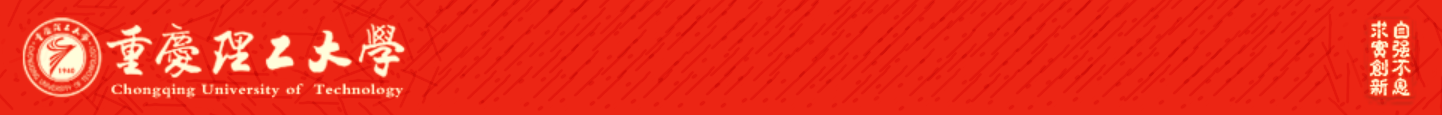 Chongqing University of Technology
ATAI
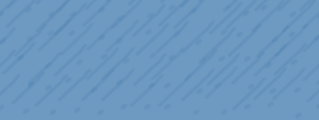 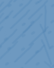 Advanced Technique of Artificial  Intelligence
Chongqing University of Technology
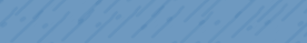 A Knowledge-Aware Attentional Reasoning Network for Recommendation
（AAAI 2020）
Zhanwang Peng
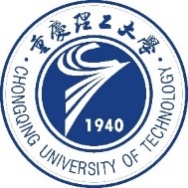 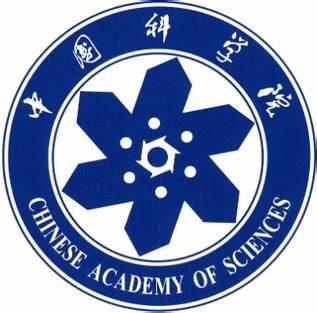 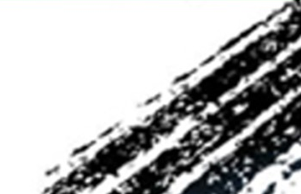 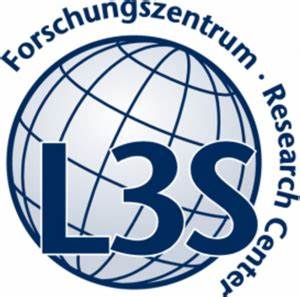 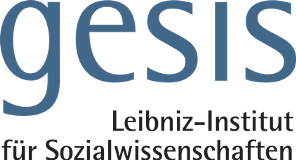 1
Outline
Introduction 
Approach
Experiments
Conclusion
Introduction
Approach
Task Definition：
User-item graph构造参考论文：Personalized recommendations using knowledge graphs: A probabilistic logic programming approach
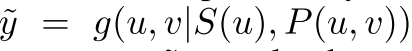 U:an user
V:a candidate item
User与item的路径对构造参考论文：Deeppath: A reinforcement learning method for knowledge graph reasoning
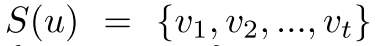 the user’s history clicked item sequence
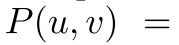 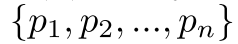 the set of paths between user u and item v
Approach
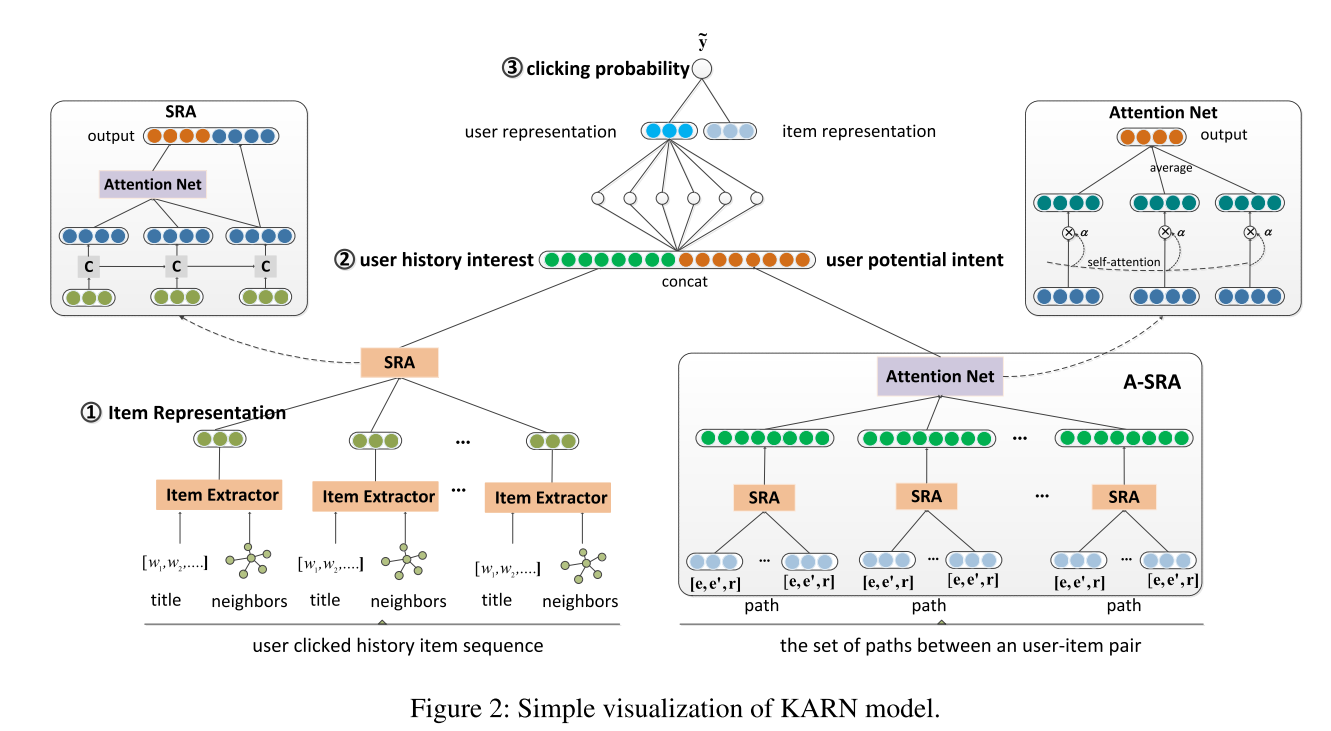 Approach
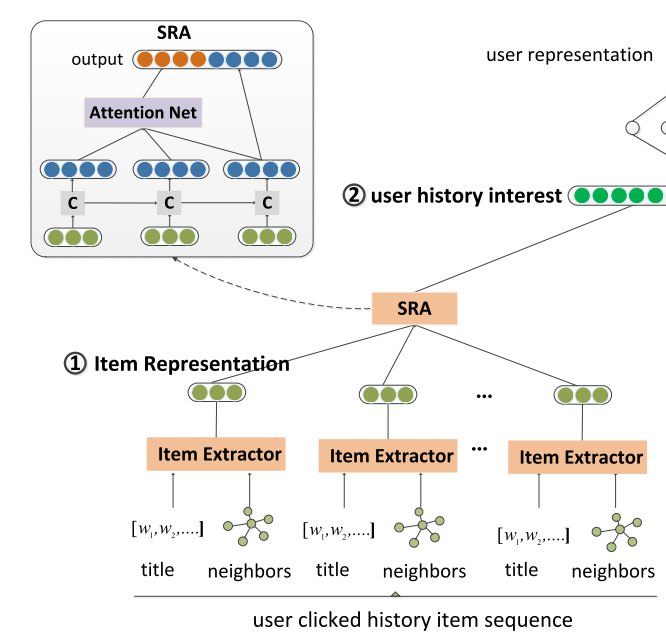 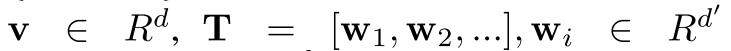 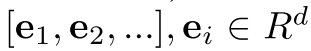 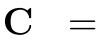 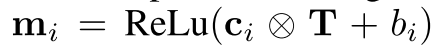 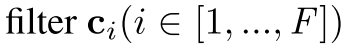 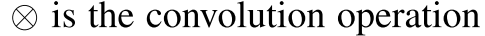 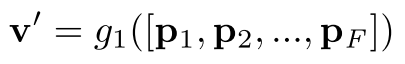 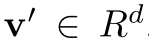 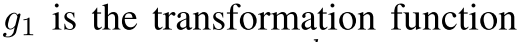 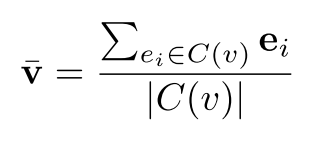 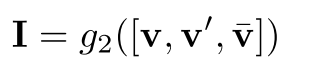 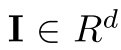 Approach
User’s History Interest Extraction:
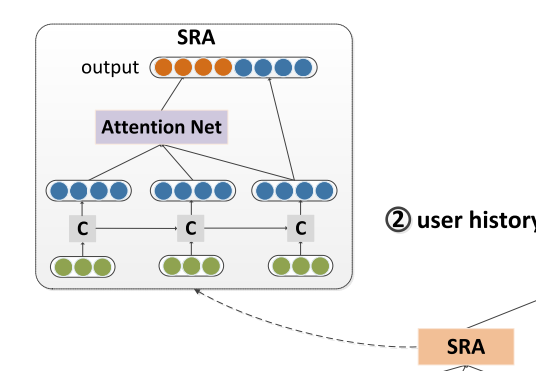 Input of LSTM
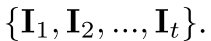 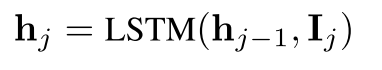 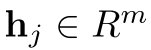 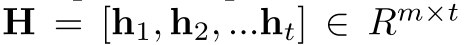 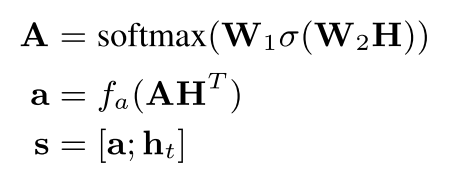 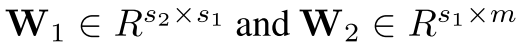 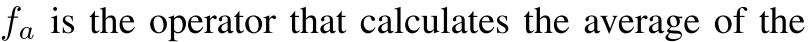 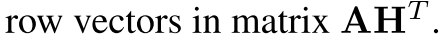 Approach
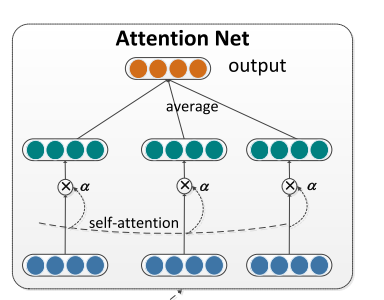 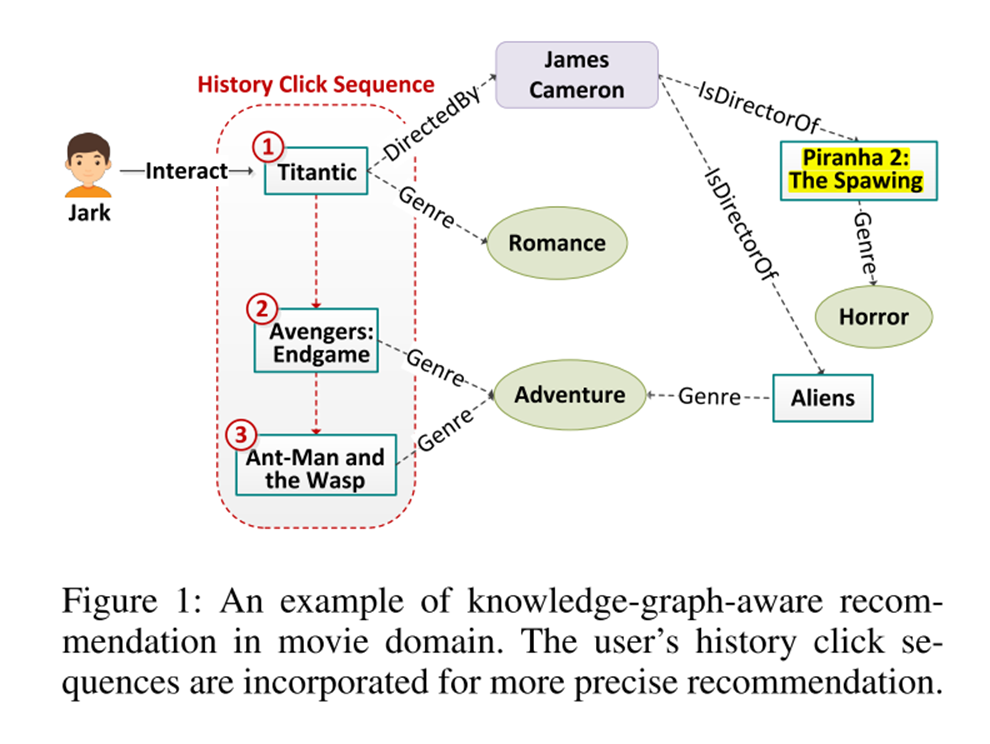 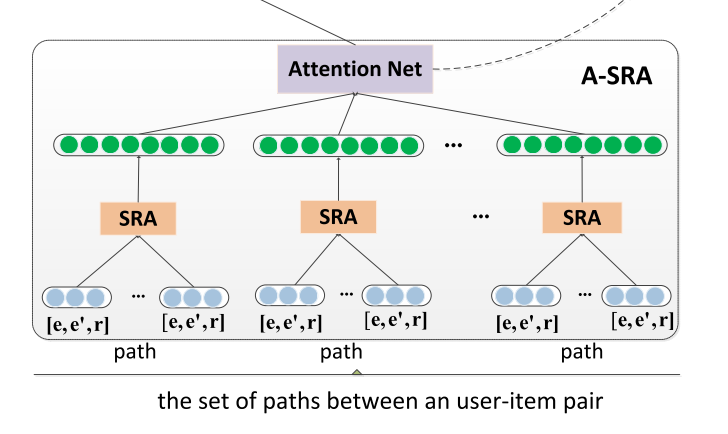 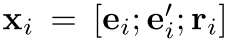 是一条路径
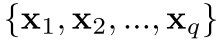 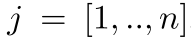 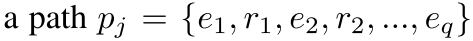 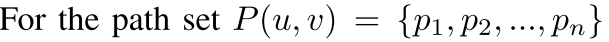 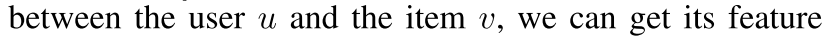 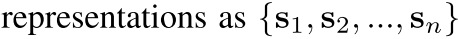 Approach
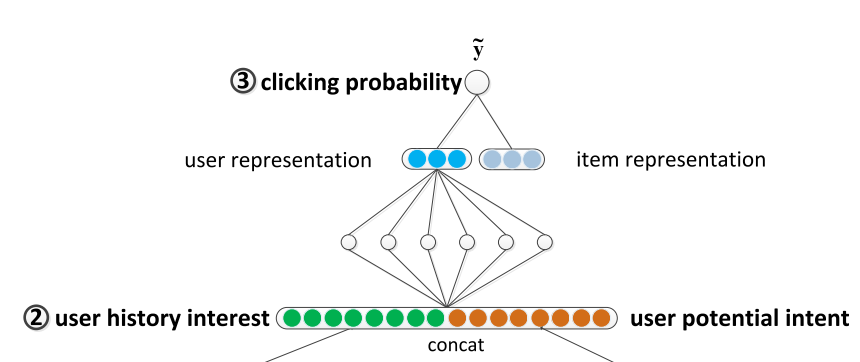 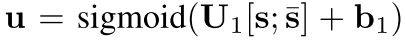 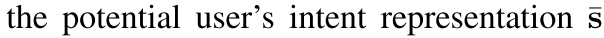 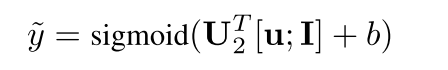 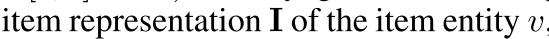 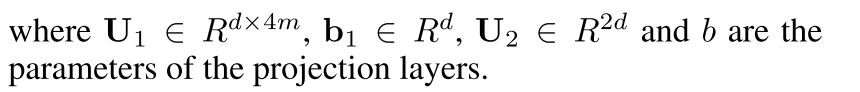 Approach
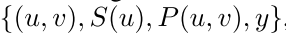 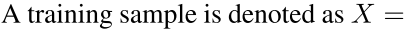 Loss function：
Experiments
Experiments
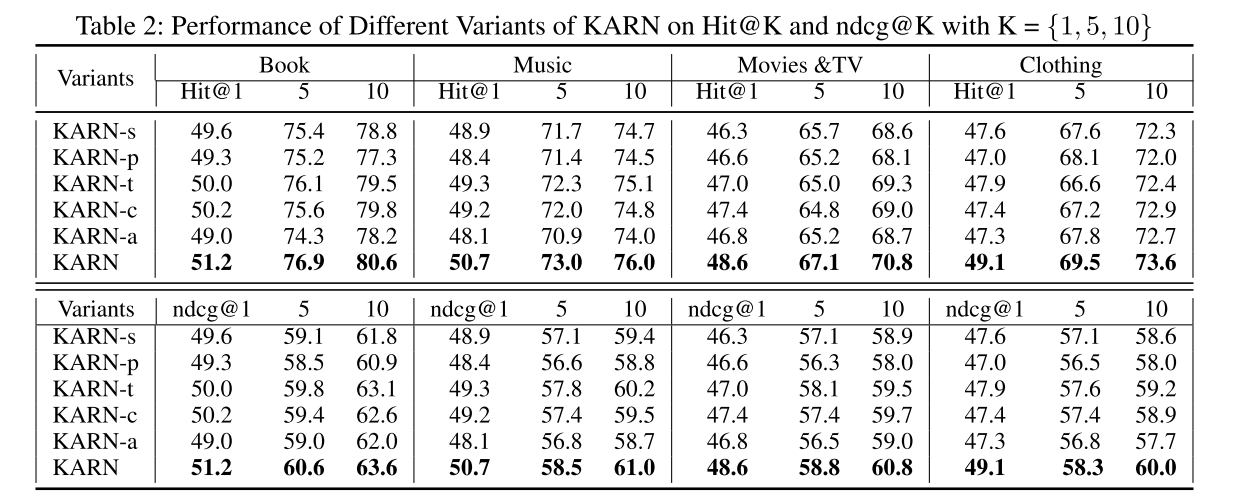 Conclusion
The user‘s historical click sequence information is useful.
The experimental results demonstrate that our model KARN has achieved state-of-the-art recommendation performance.
Thanks